O LIVRO DOS ESPÍRITOS
2ª Parte
 DO MUNDO DOS  ESPÍRITOS
TEMA
DA ENCARNAÇÃO 
DOS ESPÍRITOS
TÍTULO
2ª P Cap. II
PARTE SEGUNDA
Do mundo dos Espíritos                              Cap. II – Da encarnação dos Espíritos
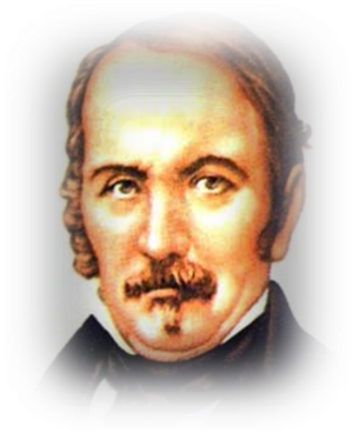 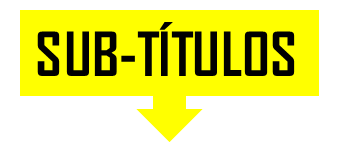 1   – Objetivo da encarnação
2   – A alma
3   – Materialismo
DA  ENCARNAÇÃO
 DOS ESPÍRITOS
OBJETIVO  DA  ENCARNAÇÃO
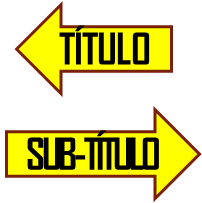 2ª P Cap. II
Questão nº 132- Qual o objetivo da encarnação dos Espíritos?
“...faze-los chegar à perfeição. Para uns, é expiação; para outros, missão... Mas, para alcançarem essa perfeição, têm que sofrer todas as vicissitudes da existência corporal;                       nisso é que está a expiação...”
A resposta completa é extensa para o objetivo deste trabalho.
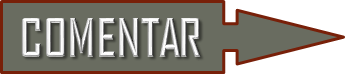 Q 133. A NECESSIDADE DA VIDA CORPORAL PARA OS ESPÍRITOS QUE SEMPRE SEGUIRAM O CAMINHO DO BEM
Q 133 a. A RELAÇÃO DAS AFLIÇÕES COM AS IMPERFEIÇÕES (APLICADA À VIDA CORPORAL)
FIM
DA  ENCARNAÇÃO
 DOS ESPÍRITOS
A  ALMA
2ª P Cap. II
Questão nº 134- Que é a alma?
 “Um Espírito encarnado.”
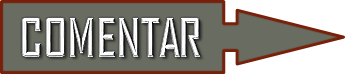 134 a. A DEFINIÇÃO DE ALMA ANTES DA ENCARNAÇÃO
134 b. A CONFIRMAÇÃO DA IDENTIDADE ALMA/ESPÍRITO
135. O LAÇO DA LIGAÇÃO ALMA/CORPO
135 b. A NATUREZA DO LAÇO ALMA/CORPO
AK: AS TRÊS PARTES ESSENCIAIS DO HOMEM:
1ª O CORPO
2ª A ALMA
3ª O PERISPÍRITO (O LAÇO)
Continua...
DA  ENCARNAÇÃO
 DOS ESPÍRITOS
2ª P Cap. II
A  ALMA
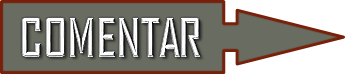 136. A RELAÇÃO ALMA/PRINCÍPIO VITAL
136 a. A RELAÇÃO ALMA/VIDA CORPORAL
136 b. A SITUAÇAO DO CORPO SEM A ALMA
137. A LIGAÇÃO ALMA/CORPO  - UM SER ÚNICO
138. A ALMA COMO PRINCÍPIO DA VIDA MATERIAL
139. A ALMA COMO CENTELHA ANÍMICA
 EMANADA DO GRANDE TODO 
– A FONTE UNIVERSAL DO PRINCÍPIO VITAL -
Continua...
DA  ENCARNAÇÃO
 DOS ESPÍRITOS
2ª P Cap. II
A  ALMA
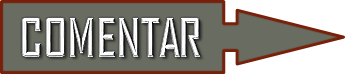 140. A ALMA SUBDIVIDIDA                                                PRESIDINDO AS FUNÇÕES DO CORPO
140 a. A RELAÇÃO ALMA/ÓRGÃOS
141. A ALMA  “EXTERIOR” AO CORPO
142. A ALMA “SE COMPLETANDO” NUMA CRIANÇA
143. AS DEFINIÇÕES DA ALMA: PORQUE VARIAM TANTO
144. A ALMA DO MUNDO E A ALMA DA TERRA
Continua...
DA  ENCARNAÇÃO
 DOS ESPÍRITOS
2ª P Cap. II
A  ALMA
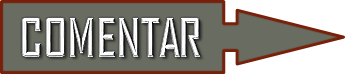 145. A VERDADE E OS PRECURSORES 
DA DOUTRINA ESPÍRITA
146. A SEDE DA ALMA - NO CORPO
146 a. A SEDE DA ALMA – NUM CENTRO VITAL
FIM
DA  ENCARNAÇÃO
 DOS ESPÍRITOS
2ª P Cap. II
MATERIALISMO
DOS
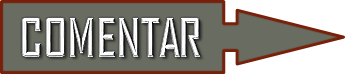 147. AS CAUSAS DA RELAÇÃO FREQUENTE                                DOS HOMENS DA CIÊNCIA COM  O MATERIALISMO
148. A POSSIBILIDADE  DO MATERIALISMO                                     SER A CONSEQUÊNCIA                                                                DA APLICAÇÃO DA INTELIGÊNCIA NOS ESTUDOS
COMENTA AK: SE TUDO SE CONTIVESSE                                                    NAS PROPRIEDADES DA MATÉRIA:
- O BEM E O MAL NADA SIGNIFICARIAM
- OS HOMENS SE ENTREDEVORARIAM
- O TERROR DO “ABISMO DO NADA”
- A PERDA DA INDIVIDUALIDADE E O “NADA”
NO ESPIRITISMO: A REALIDADE DO FUTURO
FIM
DO MUNDO DOS ESPÍRITOS
2ªP Cap. II
DA ENCARNAÇÃO DOS ESPÍRITOS
FIM